July 2011
Project: IEEE P802.15 Working Group for Wireless Personal Area Networks (WPANs) 
Submission Title:[Preliminary Fragmentation Proposal for TG4k]
Date Submitted: [July 14, 2011]
Source:[Benjamin Rolfe]
Company [Blind Creek Associates]
Address []
Voice: [+1.408.395.7207], FAX: [None], E-Mail: [ben @ blindcreek.com]
Re:[Follow-on to discussion in doc 11-0395 from MAY 2011 meeting]
Abstract:[Fragmentation Ideas collected together for group consideration ]
Purpose:[Initial proposal]

Notice: This document has been prepared to assist the IEEE P802.15. It is offered as a basis for discussion and is not binding on the contributing individual(s) or organization(s). The material in this document is subject to change in form and content after further study. The contributor(s) reserve(s) the right to add, amend or withdraw material contained herein. 
Release: The contributor acknowledges and accepts that this contribution becomes the property of IEEE and may be made publicly available by P802.15.
1
Ben Rolfe
July 2011
Introduction
Combination of inputs
Ideas shared in May 2011 meeting
Teleconference call discussions
Email received via reflector and directly
Reference documents:
P802.15-11-0395-00
P802.15-11-0348-00
Slide 2
Ben Rolfe
July 2011
Goals for Fragmentation
Improve apparent reliability of the medium
Fit expected channel conditions, data rates and other PHY characteristics for LECIM
Reduce on the air overhead 
Coexistence: reduce interference footprint and improve interference tolerance
Adapt LECIM PHYs to operate with existing MAC transparently
Consider generalizations to make useful beyond LECIM PHYs and applications
Slide 3
Ben Rolfe
July 2011
PHY proposals drive specifics
General concepts for fragmentation derived from requirements, channel model, and discussions of PHY characteristics discussed so far needed to meet those requirements
Will Refine and adjust as PHY proposals presented, considered and converged
May be more essential for some proposals for others (ex: shared spectrum vs licensed bands)
Slide 4
Ben Rolfe
July 2011
What we know
Application requirements => very low bit rates (< 40kbps) => Expected PHY rates of 1 to 40 kbps
Provisioned, asymmetrical end-points => Star topology likely
Channel characteristics: 
Use of shared spectrum likely => interference mitigation and coexistence important
Short term channel conditions change over the duration of 15.4 MAC frame at LECIM data rates (channel coherence time)
Must be compatible with existing MAC
Compatible with higher layer protocols typically used with 15.4 is a good thing too!
May have fragmentation/compression being used above the MAC (i.e. 6loWPAN like protocols)
Slide 5
Ben Rolfe
July 2011
Packet Duration Examples
*Reference packet = 
100 octets payload + average overhead bits (PHY and MAC)
Slide 6
Ben Rolfe
July 2011
PHY packet size for LECIM?
Typical packet duration “real world”  ranges from < 1ms to ~16ms
LECIM data rates < 40kbps (may be much lower)
20 octet packet => 
4 ms @ 40kbps
8 ms @ 20kbps
16 ms @ 10kbps
Packet size <= 20 octets seems likely
Aligns well with channel model (coherence time)
Might need to be << 20 in some situations
Slide 7
Ben Rolfe
July 2011
MSDU -> multiple MPDUsMAC Frame Overhead
802.15.4 MAC frame example
802.15.4 2006 frame: 23 octets + payload


802.15.4e frame: 20 octets + payload


Fragmenting MPDU makes sense
Slide 8
Ben Rolfe
July 2011
Overview of Fragmentation
MPDU constructed in the normal 15.4 process
Fragment 15.4 MPDU into multiple PHY packets (Compress/suppress repetition MHR fields)
Fragment carries minimal overhead
Each fragment validated, acknowledged
Retransmission of failed fragments only
Example: fixed PPDU size =20 octets
Slide 9
Ben Rolfe
July 2011
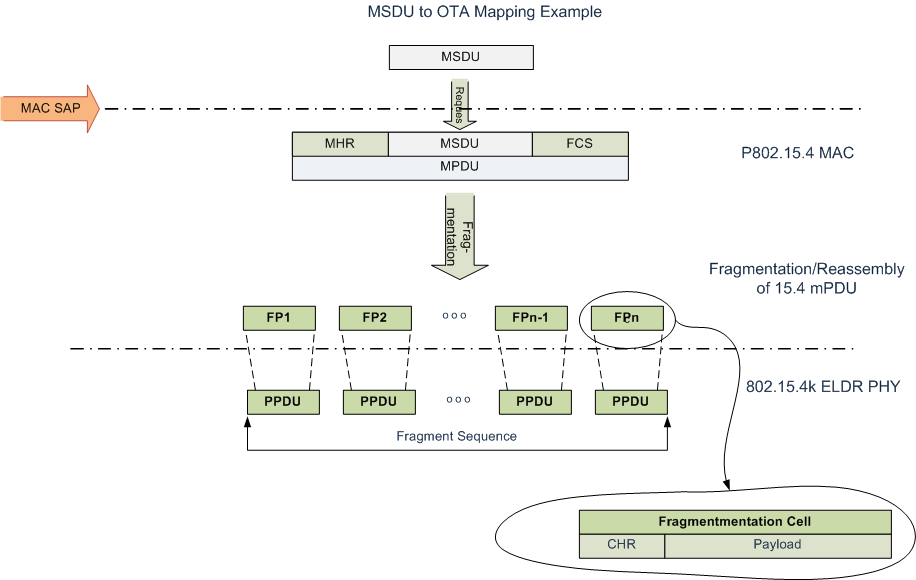 Slide 10
Ben Rolfe
July 2011
State information associated with MSDU
Destination address 		
MSDU ID
Transfer type: 
Acknowledged or not acknowledged 
PHY specific transmit parameters 
TX power/SF/bits per symbol/, FEC, etc depending on PHY
Slide 11
Ben Rolfe
July 2011
MPDU Construction and Fragmentation
MPDU constructed by existing 802.15.4 MAC process


Fragmented into a sequence of fragmentation cells [FP1,…FPn] that each fit into a PPDU


MAC overhead (MHR, Security header, MPDU FCS) sent only once
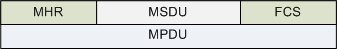 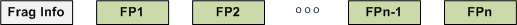 Slide 12
Ben Rolfe
July 2011
Fragmentation Cell Construction
Fragment Sequence ID  identifies this collection of fragments
Determined by MSDU ID, Destination address; MSDU ID associated with destination address once at start of sequence (Link context)
Fragment number (which fragmentation cell is this in sequence)
Per-fragment acknowledgment request
More fragments/end of fragment sequence
PHY info
Medium quality/status measurement (LQI)
Other PHY specific info appropriate?
Fragment Error Detection 
Need to retransmit individual fragments
CRC, block code, FEC??
Slide 13
Ben Rolfe
July 2011
Link Adaptation
Channel conditions change during MPDU duration == need to support PHY parameter adjustment between fragments
Provide medium quality indication in each fragment and response (‘the last time I heard you…’)
PHY defines what can be adjusted 
Medium quality (LQI) method PHY specific
Slide 14
Ben Rolfe
July 2011
MPDU Reassembly
Reassemble MPDU using fragment sequence ID and fragment number
Identify missing and/or invalid fragments
Request retransmission of missing fragments
Pass reassembled MPDU on for further MAC processing
Slide 15
Ben Rolfe
July 2011
Fragment and MPDU Validation
2 levels of validation
Per fragment validation and retransmission
Validation  of reassembled MPDU using MFR FCS
Fragment Retransmission alternatives
Progressive acknowledgement and retransmission of individual Fragments
Aggregated acknowledgement followed by retransmission of missed fragments
MPDU validation and retransmission
Using existing MAC validation and acknowledge procedures
Slide 16
Ben Rolfe
July 2011
Conclusion
Leverages the existing 802.15.4 MAC frame structures
Fits MAC frame structures into smaller chunks appropriate to LECIM PHY characteristics to contain PPDU duration
Incremental effort improves MPDU delivery reliability, and reduces OTR overheads
Adaptable to a variety of PHYs and data rates
May be generalized for other PHYs
Slide 17
Ben Rolfe
July 2011
Next Steps
Revise/Refine concept as LECIM PHY(s) develop

Fill in the details 
Slide 18
Ben Rolfe
July 2011
Thanks for your Attention!
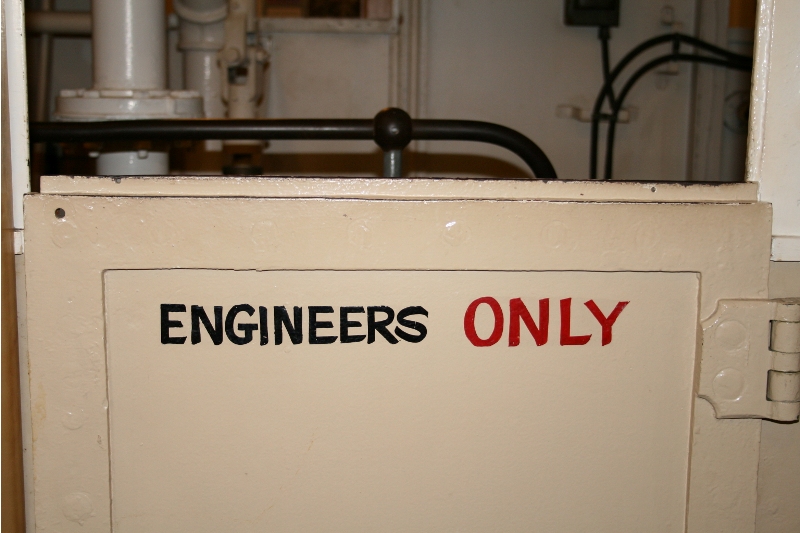 Slide 19
Ben Rolfe